Отчёт о проведении областной недели по профилактике экстремизма в подростковой среде «Единство многообразия»
ГОКУ «Школа - интернат № 8»
Литературный час «История подвига. Открытый дневник»
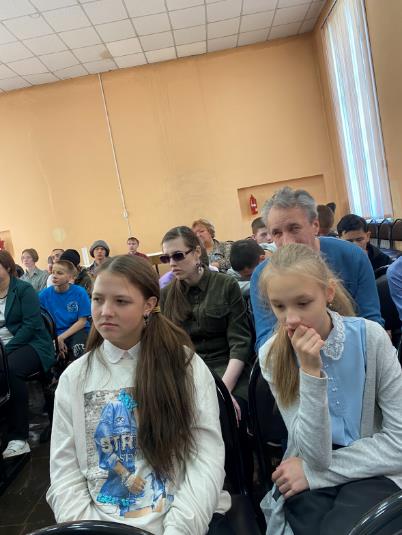 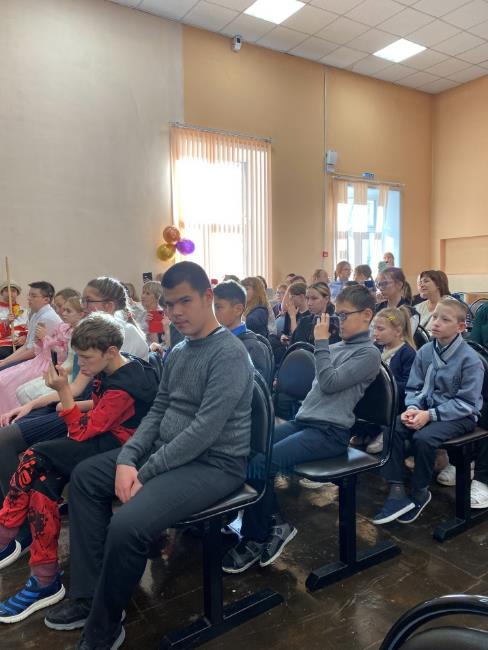 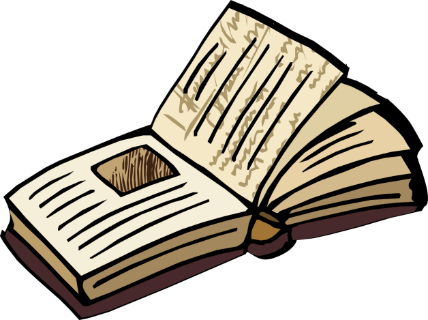 Флешмоб
«Если друг не смеется - ты включи ему солнце»
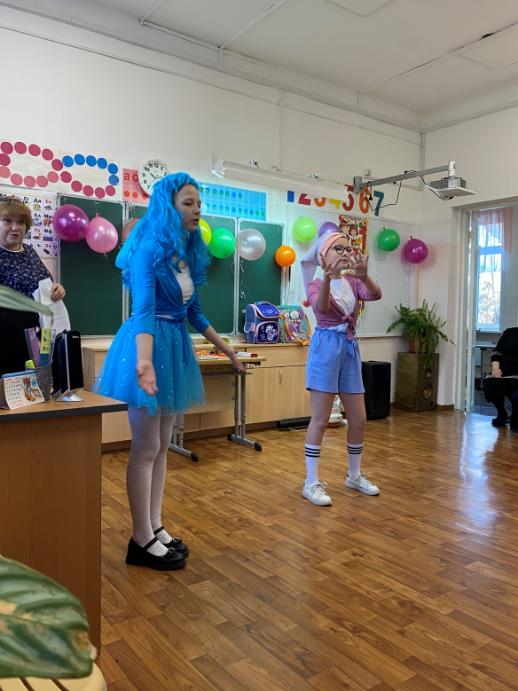 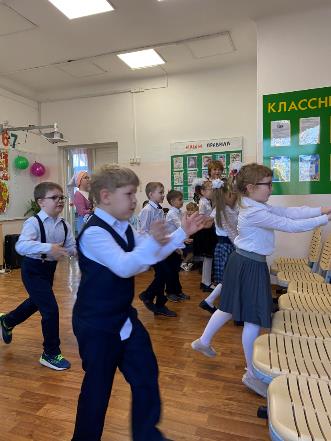 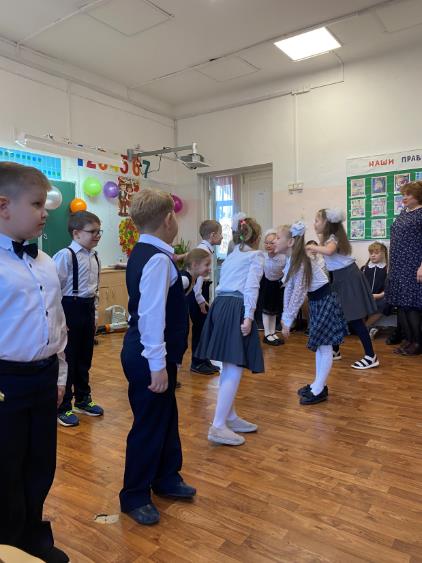 Дискуссионная площадка
«Мне важно»
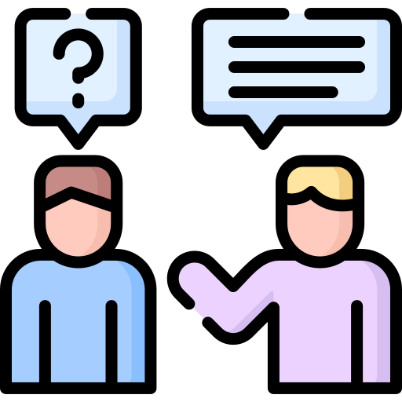 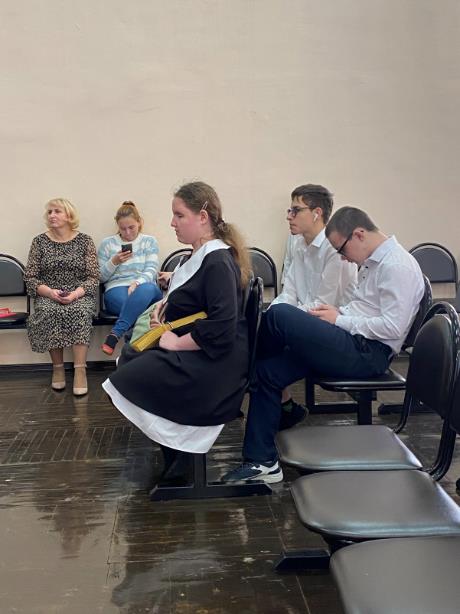 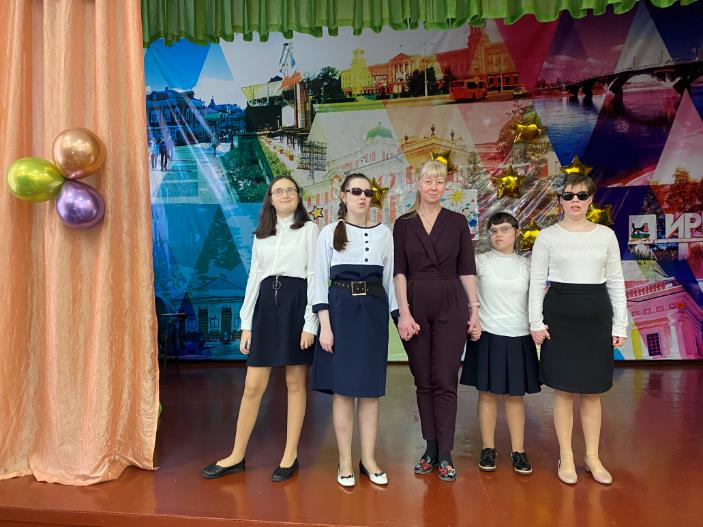 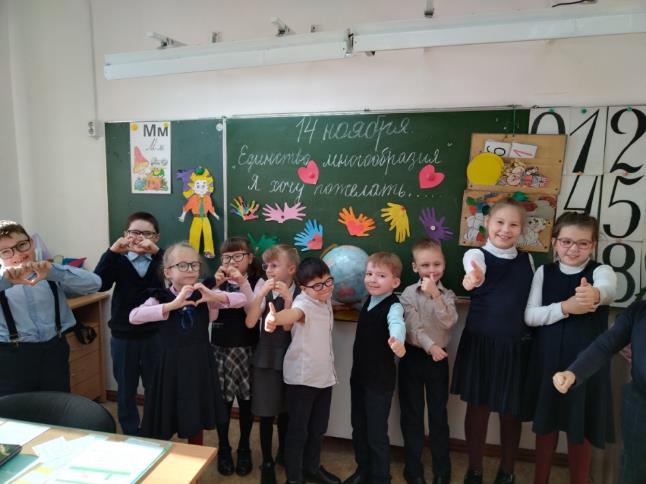 Фестиваль
«Песни и стихи о дружбе»
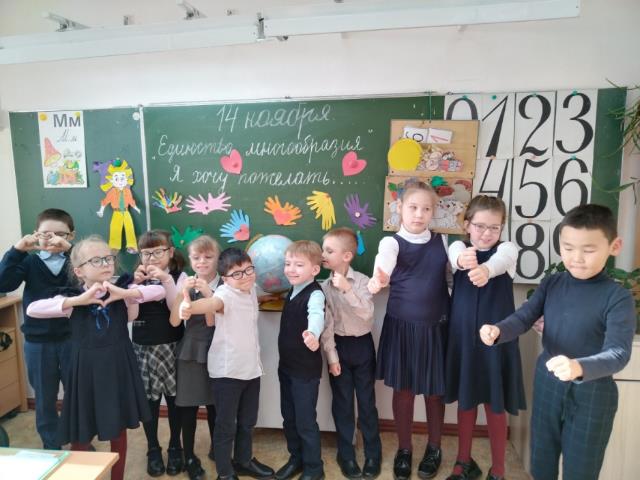 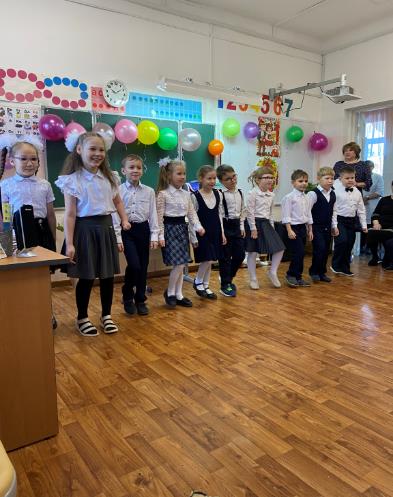